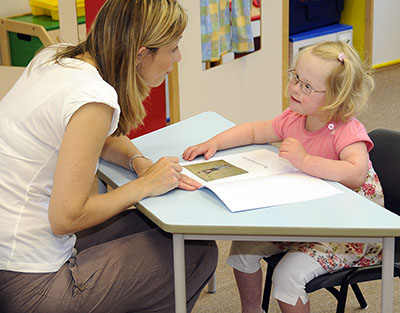 الاتجاهات الحديثة لتعليم المعاقين
الاتفاقيات
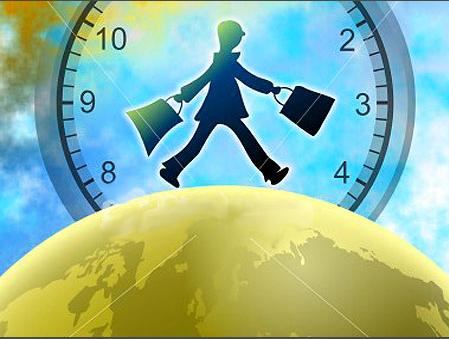 الإلتزام بوقت البرنامج وفترات الاستراحة
 دليل وعيك
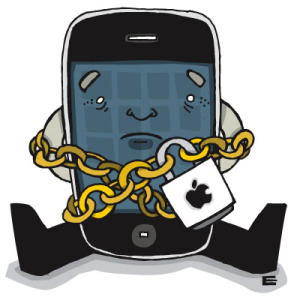 لاتدع هاتفك المتنقل يشوش أفكار من حولك
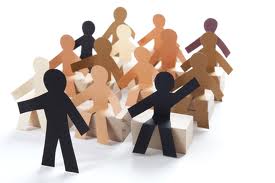 الأسئلة والنقاش متاحة في محتوى البرنامج
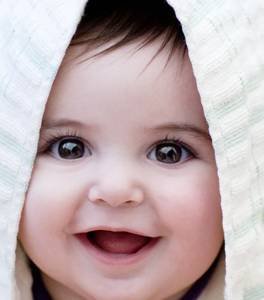 إبتسامتك و تعاونك دليل حب العمل الجماعي
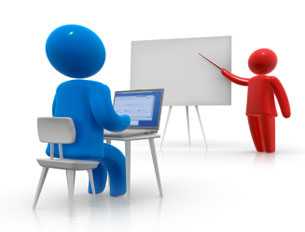 تأقلمك مع المدرب و تنفيذ التمارين يسهل
 استيعاب المادة العلمية
محاور الدورة
نمو الأطفال
مهارات و طرق التدريس للأفراد المعاقين ذهنيا
محتوي المنهج التعليمي للأفراد المعاقين ذهنيا
بيئة تعليمية مناسبة
محاور الدورة
نظريات تعليم المعاقين
مقياس كارز
تصميم الأنشطة التعليمية
خطة التعليم الفردية
الهدف العام للبرنامج التدريبي
تمكين المتدربات من التعرف علي محتوي المنهج التعليمي للأفراد المعاقين ذهنيا.
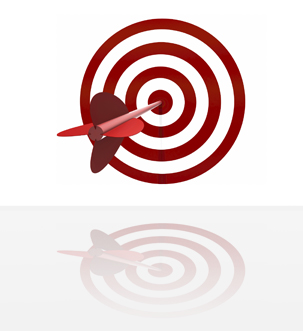 الأهداف التفصيلية للبرنامج التدريبي
بنهاية هذا البرنامج التدريبي نتوقع أن المشاركون قد حققوا النتائج الآتية (بمشيئة الله )
معرفة المظاهر العامة للنمو
التعرف علي خطة التعليم الفردية 
التعرف علي محتوي المنهج التعليمي للأفراد المعاقين ذهنيا.
التعرف علي الطرق التربوية الرائدة والحديثة في تعليم المعاقين عقلياً.
التعرف على مقياس كارز  .
لنبدأ البرنامج
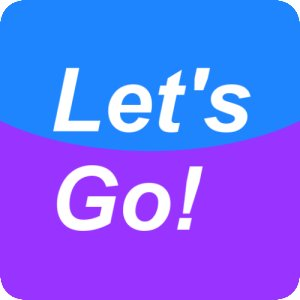 لماذا يدرس مدرس التربية الخاصة مظاهر النمو لدي الأفراد الأسوياء ؟
معني كلمة النمو
أهداف دراسة النمو
الوصول إلي معايير للنمو فيما يتعلق بكل مرحلة من مراحل النمو.
الكشف عن العوامل التي يمكن أن تؤثر علي عملية النمو .
السيطرة و التحكم في مظاهر النمو .
المظاهر العامة للنمو
النمو عملية مستمرة متدرجة تتضمن نواحي التغير الكمي و الكيفي و العضوي و الوظيفي .
النمو يسير في مراحل .
كل مرحلة من مراحل النمو لها سمات خاصة و مظاهر مميزة .
المظاهر العامة للنمو
سرعة النمو ليست ثابتة .
قد تسير مظاهر النمو المختلفة بسرعات مختلفة في نفس الوقت .
النمو يتأثر بالظروف الداخلية و الخارجية .
العوامل التي تؤثر علي النمو
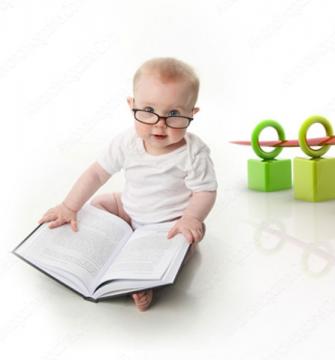 4
2
3
1
الثقافة العامة للمجتمع
الهرمونات
الغذاء
العوامل الوراثية
العوامل التي تؤثر علي النمو
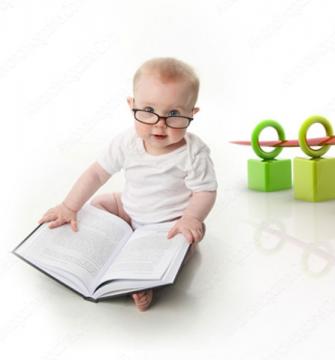 8
6
7
5
عوامل البيئة المحيطة
الأمراض و الحوادث
الانفعالات الحادة
البيئة الاجتماعية
المظاهر العامة للنمو
سرعة النمو ليست ثابتة .
قد تسير مظاهر النمو المختلفة بسرعات مختلفة في نفس الوقت .
النمو يتأثر بالظروف الداخلية و الخارجية .
نمو الطفل في العامين الأولين
تكيف الطفل مع البيئة الجديدة
أهم العوامل التي يتعين علي الطفل أن يتكيف معها في هذه المرحلة ما يلي :
التكيف لحرارة الجو
التكيف للتنفس
كان الطفل في بيئته الأولى محاطا بالسائل الامنيوتي ويحصل على الأكسجين اللازم من المشيمة عن طريق الحبل السري وعندما يقطع الحبل السري بعد الولادة يضطر الوليد اضطرارا للقيام بعملية الشهيق والزفير.
إذ بعد أن كان في رحم الأم يتعرض لدرجة حرارة ثابتة تبلغ 37 درجة مئوية يضطر إلى التكيف مع درجات متغيرة من الحرارة بعد الولادة.
أهم العوامل التي يتعين علي الطفل أن يتكيف معها في هذه المرحلة ما يلي :
تناول الغذاء
التكيف للإخراج
فتأخذ أجهزة الإخراج في القيام بوظيفتها بعد الولادة بفترة وجيزة قد تتراوح بين عدة دقائق وبضع ساعات بعد ان كان الإخراج يتم قبل الولادة عن طريق الحبل السري و المشيمة .
تناول الغذاء عن طريق الفم عملية شاقة بالنسبة للوليد الجديد لأن عمليتي الامتصاص والبلع من الأفعال المنعكسة التي لا يتم تكاملها عند الولادة ولذلك يصعب علية الحصول على الطعام اللازم .
النمو الجسمي
يبلغ وزن الطفل العادي بعد الولادة في المتوسط ثلاثة كيلو جرام ونصف.
في حين يبلغ طوله حوالي 50 سم.
يلاحظ زيادة وزن الذكور عن وزن الإناث إلا أن الزيادة طفيفة جدا لا تزيد عن 250 جرام .
تختلف نسب أعضاء الجسم بالنسبة لبعضها البعض عند الولادة عنها في المراحل التالية .
النمو الفسيولوجي
النبض
يرتفع نبض الطفل أثناء الصباح وينخفض أثناء النوم العميق .
تنخفض إلى 117 بعد عدة أيام من الولادة .
تصل سرعة النبض عند الوليد إلى 130 أو150 نبضة في الدقيقة .
النمو الفسيولوجي
التنفس
تصل إلى 27 حركة تقريبا عندما يبلغ الطفل العام الأول .
سرعة التنفس عند الوليد في الأسبوع الأول من حياته حوالي 35 حركة تنفس في الدقيقة.
تزايد حركات التنفس أثناء الصباح وتنخفض أثناء النوم وقبل الاستيقاظ
في حين يصل عدد حركات التنفس لدي الفرد الراشد 18 حركة .
النمو الفسيولوجي
النوم
يتخلل نوم الطفل فترات يقظة قصيرة تحدث كل ساعتين .
ينام الوليد من 15 : 20 ساعة يوميا في حين ان الراشد ينام 8 ساعات .
النمو الفسيولوجي
الصياح
يطلق الطفل صيحته الأولى بعد الولادة مباشرة وتنتج عن انفصال الطفل عن الرحم .
يعبر صياح الطفل فيما بعد عن جوع الطفل أو عدم راحته أو مرضه .
النمو الحسي
حاسة النظر
عند الولادة تكون شبكية العين اصغر و اقل سمكا من شبكية الراشد وتكون حساسيتها للضوء ضعيفة .
تستمر في النمو السريع حتى تكاد تقترب من حساسية شبكية عين الراشد في نهاية العام الأول .
النمو الحسي
حاسة السمع
النمو الحسي
حاسة التذوق
النمو الحسي
حاسة الشم
النمو الحسي
حاسة اللمس
النمو الحركي
يقوم الطفل في هذه المرحلة بحركات عشوائية عديدة بكل جسمه وبيديه و رجليه .
يكون الطفل عاجز تماما في هذه المرحلة عن التقلب على الجانبين .
يتميز سلوك الطفل بأنه انعكاس فمعظم حركاته تتخذ شكل أفعال منعكسة .
من أهم مظاهر النمو الحركي في العامين الأولين تطور المهارة اليدوية و الجلوس والحبو و المشي ثم الجري .
النمو العقلي
و يتدرج الذكاء للطفل طبقا للسلوك الحسي الحركي الذي يسلكه الطفل في هذه المرحلة إلي عدة مراحل .. هي :
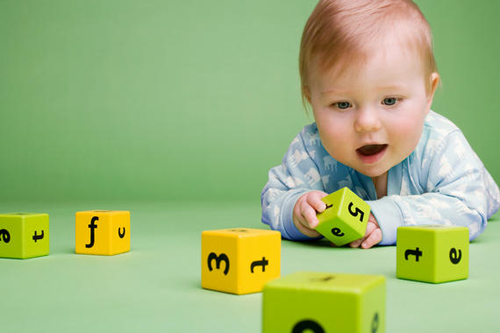 2
3
1
مرحلة الإرجاع الدورية
مرحلة الإرجاع الدورية الثانوية
مرحلة الأفعال المنعكسة
و يتدرج الذكاء للطفل طبقا للسلوك الحسي الحركي الذي يسلكه الطفل في هذه المرحلة إلي عدة مراحل .. هي :
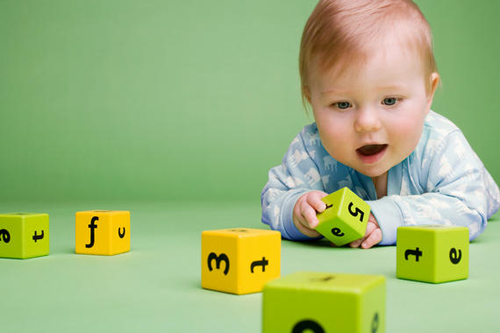 5
6
4
مرحلة الإرجاع الدورية الثالثة
مرحلة اختراع وسائل جديدة
مرحلة التآزر بين الإرجاع الثانوية
النمو اللغوي
وهناك معايير لتحديد قدرة الطفل على استعمال اللغة
المعيار الثاني
المعيار الأول
انه يجب على الطفل أن يعرف معني الكلمات التي يستعملها ويربط بين الكلمة ومدلولها .
أن ينطق الطفل كلماته بطريقة يفهمها الآخرون بقدر ما يفهمها أولئك الذين هم على صلة مستمرة به .
مراحل النمو اللغوي
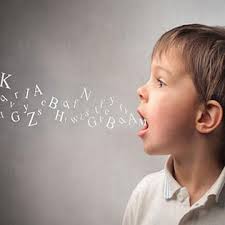 2
3
1
مرحلة الأصوات الانفعالية
مرحلة المناغاة
صيحة الميلاد
مراحل النمو اللغوي
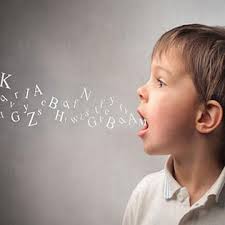 5
6
4
مرحلة تقليد الكبار
مرحلة المعاني
مرحلة الحروف التلقائية
النمو الانفعالي
النمو الاجتماعي
لماذا تختلف مناهج المعاقين ذهنيا عن مناهج الأسوياء ؟
مراحل التدخل لوضع البرامج و التعامل مع المشكلات التعليمية والسلوكية للأطفال المعاقين ذهنيا
محتوي المنهج التعليمي للأفراد المعاقين ذهنيا
يمكننا أن نستنتج أن محتويات المناهج التعليمية للأطفال المعاقين ذهنيا يمكن أن تقع في مجالات
أنشطة حياة يومية أساسية ( داخل المنزل ) :
الأنشطة المنزلية
أنشطة الرعاية الذاتية
تعد الأنشطة المنزلية أول الأنشطة التي يتفاعل فيها الفرد مع بيئته المحيطة بمكان إقامته .. ويعتبر تأثير الفرد و تأثره بهذه الأنشطة عامل مهم من عوامل نضوج الفرد و البعد عن العزلة و إكساب المهارات الأولية للتعامل مع هذه البيئة .
تمثل أنشطة الرعاية الذاتية أحد أهم أنشطة التدريس للأفراد المعاقين عقليا حيث تعتبر أول و ابسط المكتسبات التي يكتسبها الطفل من أسرته .
يمكننا أن نستنتج أن محتويات المناهج التعليمية للأطفال المعاقين ذهنيا يمكن أن تقع في مجالات
أنشطة حياة يومية متقدمة ( خارج المنزل ) :
المواد الإدراكية
أنشطة تنمية الحواس
أنشطة التواصل
مواد أكاديمية
الأنشطة الحركية
الجوانب النفسية
برامج التنشئة الاجتماعية
برامج التهيئة المهنية
تبدأ عملية التعلم الحقيقية بخلق بيئة تعليمية مناسبة
تنظيم جو الفصل:
العوامل المؤثرة في أداء الطفل التي يمكن تواجدها داخل الفصل :
العوامل المؤثرة في أداء الطفل التي يمكن تواجدها داخل الفصل :
العوامل المؤثرة في أداء الطفل التي يمكن تواجدها داخل الفصل :
العوامل المؤثرة في أداء الطفل التي يمكن تواجدها داخل الفصل :
العوامل المؤثرة في أداء الطفل التي يمكن تواجدها داخل الفصل :
المحددات التي تحدد طريقة انتظام الأثاث داخل الفصل :
عدد الأطفال المشاركين في النشاط :
هل سيندمج الأطفال في أنشطة جماعية 
أم هل سيعمل الأطفال بشكل فردي ..
أعمار الأطفال و أحجامهم :
ما هو سن الأطفال المشاركين في النشاط ؟
ما هو حجم هؤلاء الأطفال ؟
طبيعة النشاط .. أنماط الحركة .. طريقة تفاعل الأطفال مع بعضهم البعض :
هل سينخرطون في نشاط (تعاوني ،  تنافسي ،  فردي  .)
ما هو مقدار الحيز المكاني المناسب لكل نشاط ؟
المحددات التي تحدد طريقة انتظام الأثاث داخل الفصل :
طريقة تفاعل الأطفال مع المدرس :
ما هو دور المدرس أثناء أداء النشاط ؟
ما هو مقدار المساعدة التي يحتاجها الطفل من المدرس ؟( كلية ، جزئية .)
طبيعة الأدوات و طريقة استخدام الأطفال لهذه لأدوات :
ما هو نوع هذه الأدوات ، حجمها ، طبيعتها ؟( صلبة ، سائلة).
كيفية إستخدام الطفل لهذه الأدوات ؟
طريقة جلوس الأطفال :
تختلف طريقة جلوس الطفل المعاق ذهنيا عن طريقة جلوس الطفل السوي بشكل كبير .
تكوين المجموعات داخل الفصل
استمارات التسجيل و ملفات الأطفال
التدريب الطبيعي و التدريب الصناعي
يجب أن يقدر المدرس البعد النفسي للطفل
شجع الطفل علي التعلم فالطفل لن يتعلم من تلقاء نفسه
أنت المتحكم الأول في عملية التعلم ، أنت نموذج للتعليم
تحليل المهمة
مراحل القيام بتحليل المهمة
قيام المدرس نفسه بالقيام بالمهمة أو قيامه بمراقبة فرد آخر يقوم بالمهمة لأكثر من مرة .
تحديد الخطوات الجزئية المكونة للمهمة .
تسجيل هذه الخطوات الفرعية بدقة لتكون الخطوات الجزئية للمهمة .
محددات القيام بتحليل المهمة
درجة إعاقة الطفل. و هي تؤثر كثيرا علي عدد الخطوات المكونة للمهمة . فكلما زادت درجة إعاقة الطفل كلما زادت الخطوات المكونة للمهمة.
درجة تعقد المهمة بحيث تحتوي علي العديد من المهارات التي يجب أن يكمل الطفل تعلمها ليتم تعلم المهمة الكلية.
خطوات تدريس المهام بعد تحليلها
بعد تحليل المهمة إلي خطوات جزئية يقوم المدرس بإجراء عملية تقييم أولية شاملة لكافة خطوات المهمة.
يبدأ المدرس في تدريب الطفل علي الخطوات الجزئية التي لا يتمكن الطفل من أداءها .
بعد انتهاء الطفل من التمكن من أداء هذه الخطوة الجزئية ينتقل المدرس إلي تدريب الطفل علي الخطوة التي تليها من الخطوات التي لا يعرفها الطفل .
بانتهاء التدريب علي الخطوات الجزئية بأكملها يجري المدرس تقييما نهائيا علي المهمة بأكملها بجعل الطفل يؤدي المهمة كاملة و التأكد من تمكنه من أداء كل أجزائها بشكل مناسب .
محددات القيام بتحليل المهمة
يتم في كثير من الأحيان تدريس المهارات عكس الاتجاه الطبيعي الذي قد يتبارد إلي ذهن المدرس التدريس به  فيتم تدريس مهارات مثل مهارات الفك بالنسبة للمهارات المهنية .
يجب أن تتمتع خطوات المهمة بالتسلسل و التتابع الدقيق في خطواتها بحيث يكون ترتيب خطواتها دقيقا متناسقا و واقعيا و ليس من خيال المدرس.
يجب أن لا يكون تحليل المهمة لمهمة معينة متطابقا بحيث نجده صورة واحدة لكل الأطفال ولكن يجب علي المدرس اختيار ما يناسب لكل طفل.
يجب علي المدرس عدم الاقتصاد في عدد الخطوات أثناء القيام بتحليل المهمة .
بادر بتقديم مستوي المساعدة المناسب قبل أن يتعرض الطفل للإرتباك
الطرق التربوية الرائدة والحديثة في تعليم المعاقين عقلياً
طريقة دسكدرس
طريقة منتسوري
طريقة سيجان
تؤكد دسكدرس على أهمية عمليات تدريب الحواس والانتباه بالنسبة للأطفال المعاقين عقلياً فإنه لكي يتم تعليمهم ينبغي توجيه الانتباه للأمور الحسية.
ركزت منتسوري جهودها على تربية وتعليم المعاقين عقلياً وقد اعتبرت مشكلة الإعاقة العقلية مشكلة تربوية أكثر منها مشكلة طبية عن رغباتهم.
وضع سيجان برنامج التربية الخاصة ركز فيه على تدريب حواس الطفل وتنمية مهاراته الحركية ومساعدته على استكشاف البيئة التي يعيش فيها .
طريقة المواد الدراسية
طريقة الخبرة التربوية
وضع دنكان J , Duncan برنامجاً لتعليم المعاقين عقلياً عن طريق التفكير الملموس أي طريق الممارسة والملاحظة واللمس والسمع وأشار دنكان إلى ضرورة تخطيط نشاط الطفل الحركي بما يساعده في تنمية مهاراته الحركية وتآزره العضلي ، وتوسيع مداركه .
نادى جون ديو J ,Dewey بالتعليم من خلال الخبرة وأدت دعوته إلى إدخال طريقة المشروع أو الوحدة أو الخبرة في تعليم المعاقين عقلياً والتي تقوم على أساس ربط ما يتعلمه الطفل في وحدات عمل تناسب سنه وقدراته وميوله .
نظرية الارتباط الشرطي
وسائل التعزيز (هناك العديد من وسائل التعزيز فمنها)
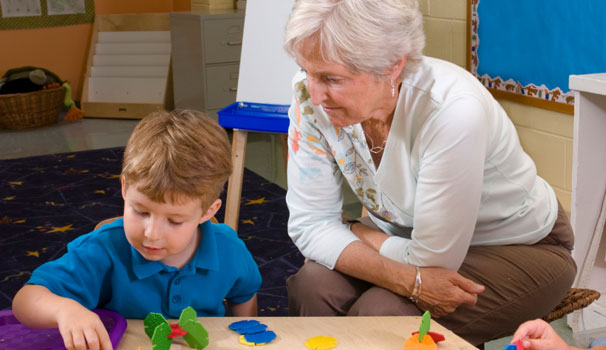 2
3
1
الألعاب و المجسمات
تعبيرات الوجه الابتسام
المأكولات و الحلويات
أنواع التعزيز (من حيث الإعطاء أو المنع )
التعزيز السلبي
التعزيز الإيجابي
أنواع التعزيز (من حيث الإستمرار و الإنقطاع)
تعزيز متقطع
تعزيز مستمر
ملاحظات يجب مراعتها عند تقديم المعززات
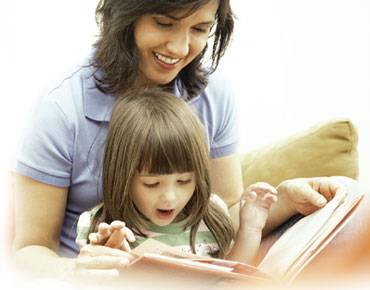 يجب إعطاء المكافأة بمقدار صغير حتى تستمر فاعليتها طوال مدة التدريب .
يجب أن نعرف الطفل علي سبب إعطاؤه المكافأة و إلا فليس هناك فائدة من وراء تقديم هذه المكافأة .
يجب أن يكون التدعيم محدد و صريح حيث يجب أن تتحكم المكافأة في سلوك معين لدي الطفل.
العقاب
أنواع العقاب
العقاب بالاستبعاد
عقاب بالتطبيق
الأوضاع الوظيفية
تختلف هذه الأوضاع عند التدريس للأفراد المعاقين عنها عند التدريس للأسوياء . نظرا ل :
تختلف هذه الأوضاع عند التدريس للأفراد المعاقين عنها عند التدريس للأسوياء . نظرا ل :
نظرية التعليم الاجتماعي
التدريب في جماعة ، و العمل الفردي :
التدريس بمساعدة الأقران .
تدعيم الزملاء للزملاء .
تنمية روح الألفة و الروح الاجتماعية و روح المشاركة .
إشاعة جو المرح و السرور بين الأطفال .
تصميم الأنشطة التعليمية
هناك خطوات منطقية يمكن اتباعها تساهم بشكل كبير في ابتكار لنشاط فعال منها :
هناك خطوات منطقية يمكن اتباعها تساهم بشكل كبير في ابتكار لنشاط فعال منها :
هناك خطوات منطقية يمكن اتباعها تساهم بشكل كبير في ابتكار لنشاط فعال منها :
هناك خطوات منطقية يمكن اتباعها تساهم بشكل كبير في ابتكار لنشاط فعال منها :
هناك معايير كثيرة تتحكم في اختيار المدرس للأدوات و منها
هناك معايير كثيرة تتحكم في اختيار المدرس للأدوات و منها
هناك معايير كثيرة تتحكم في اختيار المدرس للأدوات و منها
هناك معايير كثيرة تتحكم في اختيار المدرس للأدوات و منها
هناك معايير كثيرة تتحكم في اختيار المدرس للأدوات و منها
هناك معايير كثيرة تتحكم في اختيار المدرس للأدوات و منها
4 خطوات أساسية للتأكد من إنجاز عملية تعلم ناجحة
و لكي يتم الطفل عملية التعلم يجب أن يمر براحل التعلم الآتية
مرحلة الإتقان
مرحلة الاكتساب
و تلي هذه المرحلة مرحلة الاكتساب الأولي للمهارات و التي تم فيها تعرف الطفل مبدئيا علي المهارات .
و هي المرحلة التي يتم فيها تعريف الطفل بالمهارة بشكل أولي ، و التعرف علي خطواتها ، و مدي تعقدها . و يؤدي الطفل في هذه المرحلة المهارة لأول مرة .
و لكي يتم الطفل عملية التعلم يجب أن يمر براحل التعلم الآتية
مرحلة التعميم
مرحلة الحفاظ علي المعلومة
و تعتبر هذه المرحلة من أهم مراحل التعلم حيث تمكن الطفل من توظيف المهارات التي تعلمها و تمكنه من استخدامها في مكانها الصحيح التي يجب عليه استخدامها فيها .
و يتم في هذه المرحلة محاولة الحفاظ علي مكتسبات الطفل من المهارات و الخبرات التي اكتسبها في المرحلتين السابقتين نظرا لما قد يتعرض له الطفل من نسيان للمعلومات.
من الذي يضع خطة التعليم الفردية ؟
مما تتكون خطة التعليم الفردية ؟
مما تتكون خطة التعليم الفردية ؟
مما تتكون خطة التعليم الفردية ؟
مما تتكون خطة التعليم الفردية ؟
مما تتكون خطة التعليم الفردية ؟
مما تتكون خطة التعليم الفردية ؟
مما تتكون خطة التعليم الفردية ؟
مما تتكون خطة التعليم الفردية ؟
مما تتكون خطة التعليم الفردية ؟
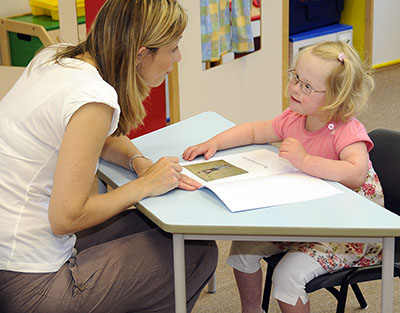